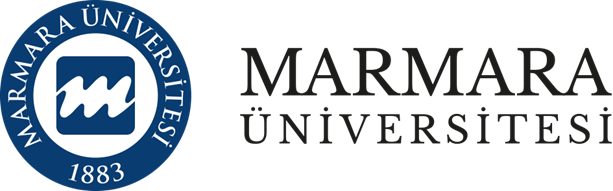 Özel Öğrenme Güçlüğü Olan Bireyler İçin Bütünleştirici Ders ve Sınav Uygulamaları
				


			M.Ü Engelli Öğrenci Birimi
		Koordinatörlüğü
Özel Öğrenme Güçlüğü olan bir öğrenci için bilgiyi kazanıp kazanmadığın sınamanın en iyi yolu, daha iyi öğrendiği yöntemden faydalanmaktır. 
Öğretim elemanı, ders ve / veya sınav öncesinde informal bir sohbet ile öğrencinin nasıl ders dinlemekten, çalışmaktan keyif aldığını kontrol soruları ile sınayabilir.
Bu öğrencinin nasıl öğrendiğine, dikkatini toplayabildiğine ilişkin öğretim elemanına bir ipucu verebilir.
Özel Öğrenme Güçlüğü olan bireylerin bazıları işiterek, bazıları görerek, bazıları dokunarak, ritim tutarak veya buna benzer şekillerde daha kolay öğrenmektedir. Öğretim elemanlarının ÖÖG’li öğrencilerinin bu niteliklerini dikkate alarak, öğrencisinin hangi kaynak ile öğrendiğini keşfederek ve bunu bir problem olarak görmeyerek, öğrencisinin derse katılımının artmasına yardımcı olacaktır.
Özel Öğrenme Güçlüğü olan öğrencilerin olduğu sınav uygulamalarında öğretim elemanlarının;  
Mümkün olduğunca sınavları çoktan seçmeli hazırlamaya, 
Yazılı sınava izin vermeyen derslerde sözlü sınavlarla değerlendirme yapmaya,
Yönergeleri gerekiyorsa sadece okumak yerine açıklayarak vermeye özen göstermelidir.
Özel Öğrenme Güçlüğü olan öğrencilerin olduğu sınav uygulamalarında öğretim elemanlarının;    
Sınav kâğıtlarını (eğer yazılı bir sınavsa) renkli kâğıtlara basması, 
İmgelemeleri renkli kâğıtlara yapmasına izin vermesi tavsiye edilmektedir.
ÖÖG olan öğrencilere daha uzun süre verilmesinde hiçbir sakınca yoktur. 
Ancak bu süre mevcut sınav süresinin çok üzerinde de olmamalıdır. 
Organize olma becerilerinde ve zamanı yönetme ve kullanma becerilerinde sıkıntı yaşama ihtimalleri olduğu için sınav süresini diğer öğrenciler için 1 saat gibi tek bir süre ile belirlerken ÖÖG’li öğrenciler için 1. Soru 10 dk. 2. Soru 5 dk gibi parçalara ve sürelere bölünmüş bir sınav veya uygulama ÖÖG’li öğrencileri rahatlatabilir.
Soru metinlerini veya yönergeleri mümkün olduğunca kısa, açık, anlaşılır tutmaya özen gösterilmesi, 
Öğrencilerin sınav sırasında yönergeleri doğru okuyabilmesi için yönergeye ait anahtar kelimelerin, sürenin, başlıkların vb. altını çizip fosforlu kalemlerle üstünü / altını çizilmesi önerilebilir.
Diğer öğrenciler de heyecan yaşayıp heyecanlarını kontrol edebilirken, ÖÖG’li öğrenci ekstra heyecanlı olabilir, heyecanlandığında kekeme olabilir, sakarlaşabilir. 
Bu sebeple ÖÖG’li öğrencileri olabildiğince rahatlatmak, ilgilendiği düşünülen bir konu ile ilgili kısa bir sohbet etmek bile öğrencinin var olan performansını doğru yansıtabilmesine kapı aralayabilir.